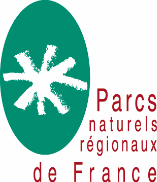 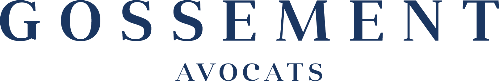 Habitat léger et urbanisme dans les Parcs naturels régionaux :
cadre règlementaire
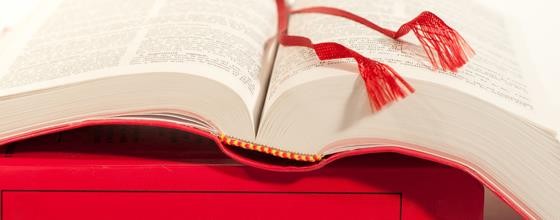 Visioconférence du
25 juin 2021 – Florian Ferjoux
Plan de la présentation
1.	Définitions juridiques des différentes formes d’habitat léger
2.	Régime juridique des résidences démontables d’habitat permanent
3.	Régime juridique des habitats légers de loisirs
13
Définitions juridiques des différentes formes d’habitats légers
Il convient de distinguer :


Les résidences mobiles de loisirs (RML)

Les caravanes

Les habitations légères et de loisirs (HLL)

Les résidences démontables constituant l'habitat permanent de leurs utilisateurs
13
Définitions juridiques des différentes formes d’habitats légers
Définition des résidences mobiles de loisirs - Article R. 111-41 du code de l’urbanisme :

« Sont regardés comme des résidences mobiles de loisirs les véhicules terrestres habitables qui sont  destinés à une occupation temporaire ou saisonnière à usage de loisirs, qui conservent des moyens de  mobilité leur permettant d'être déplacés par traction mais que le code de la route interdit de faire  circuler.»


Définition des caravanes – Article R. 111-47 du code de l’urbanisme :

« Sont regardés comme des caravanes les véhicules terrestres habitables qui sont destinés à une  occupation temporaire ou saisonnière à usage de loisirs, qui conservent en permanence des moyens de  mobilité leur permettant de se déplacer par eux-mêmes ou d'être déplacés par traction et que le code de la  route n'interdit pas de faire circuler.»
13
Définitions juridiques des différentes formes d’habitats légers
Définition des habitats légers de loisirs (HLL) - Article R. 111-37 du code de l’urbanisme :
«	Sont	regardées	comme	des	habitations	légères	de	loisirs	les	constructions  transportables, destinées à une occupation temporaire ou saisonnière à usage de loisirs. »
démontables	ou
Définition des résidences démontables constituant l'habitat permanent de leurs utilisateurs -
Article R. 111-51 du code de l’urbanisme :


« Sont regardées comme des résidences démontables constituant l'habitat permanent de leurs utilisateurs  les installations sans fondation disposant d'équipements intérieurs ou extérieurs et pouvant être  autonomes vis-à-vis des réseaux publics. Elles sont destinées à l'habitation et occupées à titre de  résidence principale au moins huit mois par an. Ces résidences ainsi que leurs équipements extérieurs  sont, à tout moment, facilement et rapidement démontables. »
13
Définitions juridiques des différentes formes d’habitats légers
Illustrations démontrant la complexité de la combinaison des définitions


	Les caravanes posées sur le sol ou sur des plots de fondation et n'ayant, de ce fait, pas  conservé leur mobilité doivent, pour leur part, être regardées comme des maisons légères  d'habitation (Cf. Conseil d’Etat, 7 juillet 2004, n°266478, voir également Conseil d’Etat, 12  février 1990, n°76485)
	Si la « tiny house » est à usage de loisirs et pourvue de moyens de mobilité, elle peut être  qualifiée de résidences mobiles de loisirs. Sinon, elle peut être assimilée à une habitation  légère de loisirs ou à une résidence démontable constituant l'habitat permanent de son  utilisateur (Cf. Réponse ministérielle n°08720, JO Sénat du 27 juin 2019, page 3420)
	les yourtes et tipis peuvent être assimilés à des tentes (qui ne sont ni des véhicules, ni des  constructions), sauf en présence d’équipements intérieurs tels que des sanitaires. Ils seront  alors des habitats légers de loisirs - ou des résidences démontables (Cf. Réponse ministérielle  n°08573, JO Sénat du 14 mai 2009, page 1216)
13
Régime juridique des résidences démontables d’habitat permanent
Règles d’implantation des résidences démontables constituant l'habitat permanent de leurs
utilisateurs :


Application du droit commun(Cf. En complément Article L. 444-1 du code de l’urbanisme) :

Constructibilité au sein des zones dites urbanisées (selon le règlement national de
l’urbanisme ou selon la planification du document d’urbanisme en vigueur).

Principe de non constructibilité au sein des autres zones (agricoles ou naturelles,  ou selon le règlement national de l’urbanisme ou selon la planification du document  d’urbanisme en vigueur)

	Possibilité de prévoir des secteurs de taille et de capacité d'accueil limitées (STECAL)  pour les résidences démontables constituant l'habitat permanent de leurs utilisateurs (Cf.  Article L. 151-13 du code de l’urbanisme – mention expresse du texte).
13
Régime juridique des résidences démontables d’habitat permanent
Article L. 151-13 du code de l’urbanisme :

« Le règlement peut, à titre exceptionnel, délimiter dans les zones naturelles, agricoles ou forestières des secteurs de taille et  de capacité d'accueil limitées dans lesquels peuvent être autorisés :
(…)
3° Des résidences démontables constituant l'habitat permanent de leurs utilisateurs. »
Il précise les conditions de hauteur, d'implantation et de densité des constructions, permettant d'assurer leur insertion dans  l'environnement et leur compatibilité avec le maintien du caractère naturel, agricole ou forestier de la zone.
Il fixe les conditions relatives aux raccordements aux réseaux publics, ainsi que les conditions relatives à l'hygiène et à la  sécurité auxquelles les constructions, les résidences démontables ou les résidences mobiles doivent satisfaire.
Ces secteurs sont délimités après avis de la commission départementale de la préservation des espaces naturels, agricoles et
forestiers prévue à l'article L. 112-1-1 du code rural et de la pêche maritime.
Leur caractère exceptionnel s'apprécie, entre autres critères, en fonction des caractéristiques du territoire, du type  d'urbanisation du secteur, de la distance entre les constructions ou de la desserte par les réseaux ou par les équipements  collectifs. » (Cf. également L. 444-1 du code de l’urbanisme)

Ces STECAL peuvent permettre d’assurer l’objectif fixé à l’article 101-2 du code de l’urbanisme selon lequel :
« Dans le respect des objectifs du développement durable, l'action des collectivités publiques en matière d'urbanisme vise à  atteindre les objectifs suivants : […] 3° La diversité des fonctions urbaines et rurales et la mixité sociale dans l'habitat, en  prévoyant des capacités de construction et de réhabilitation suffisantes pour la satisfaction, sans discrimination, des besoins  présents et futurs de l'ensemble des modes d'habitat ».
13
Régime juridique des résidences démontables d’habitat permanent
Règles spécifiques pour les réseaux publics :


	Dérogation de l’application des règles relatives au raccordement des habitations aux  réseaux publics, prenant en compte l’autonomie des résidences, lorsqu’elles disposent  d'équipements non raccordés aux réseaux publics.

Concrètement : fourniture d’une attestation accompagnant la demande d’autorisation  permettant de s'assurer du respect des règles d'hygiène et de sécurité, notamment de sécurité  contre les incendies, ainsi que des conditions dans lesquelles sont satisfaits les besoins des  occupants en eau, assainissement et électricité. (Cf. article R. 441-6-1 du code de l’urbanisme)

	Application toutefois des règles du document d’urbanisme particulières fixées au sein  des secteurs de taille et de capacité d'accueil limitées (STECAL) dédiés aux résidences  démontables constituant l'habitat permanent de leurs utilisateurs

Pour les autres aspects du droit de l’urbanisme, application du droit commun (insertion  paysagère, sécurité publique, dispositions de la zone du document d’urbanisme…)
13
Régime juridique des résidences démontables d’habitat permanent
Article L. 111-11 du code de l’urbanisme :
« Lorsque, compte tenu de la destination de la construction ou de l'aménagement projeté, des travaux portant sur les réseaux  publics de distribution d'eau, d'assainissement ou de distribution d'électricité sont nécessaires pour assurer la desserte du  projet, le permis de construire ou d'aménager ne peut être accordé si l'autorité compétente n'est pas en mesure d'indiquer  dans quel délai et par quelle collectivité publique ou par quel concessionnaire de service public ces travaux doivent être  exécutés.
Lorsqu'un projet fait l'objet d'une déclaration préalable, l'autorité compétente doit s'opposer à sa réalisation
lorsque les conditions mentionnées au premier alinéa ne sont pas réunies.
Les deux premiers alinéas s'appliquent aux demandes d'autorisation concernant les terrains aménagés pour permettre  l'installation de résidences démontables constituant l'habitat permanent de leurs utilisateurs.
Un décret en Conseil d'Etat définit pour ces projets les conditions dans lesquelles le demandeur s'engage, dans le dossier de  demande d'autorisation, sur le respect des conditions d'hygiène et de sécurité ainsi que les conditions de satisfaction des  besoins en eau, assainissement et électricité des habitants, le cas échéant, fixées par le plan local d'urbanisme. »

Article R. 441-6-1 du code de l’urbanisme :
« Lorsque la demande porte sur l'aménagement d'un terrain en vue de l'installation de résidences démontables définies à  l'article R. 111-51, constituant l'habitat permanent de leurs utilisateurs et disposant d'équipements non raccordés aux  réseaux publics, le demandeur joint à son dossier, en application de l'article L. 111-11, une attestation permettant de  s'assurer du respect des règles d'hygiène et de sécurité, notamment de sécurité contre les incendies, ainsi que des  conditions dans lesquelles sont satisfaits les besoins des occupants en eau, assainissement et électricité. Ces conditions sont  fixées, le cas échéant, par le plan local d'urbanisme, notamment dans les secteurs délimités en application de l'article L. 151-  13.
Cette attestation est fournie sous la responsabilité du demandeur. »
13
Régime juridique des résidences démontables d’habitat permanent
Quelle	autorisation	pour	les	résidences	démontables	constituant	l'habitat	permanent	de	leurs  utilisateurs ?
Déclaration préalable pour un aménagement de terrains bâtis ou non bâtis pour permettre  l'installation de plusieurs résidences démontables lorsqu'elles créent une surface de plancher totale  inférieure ou égale à quarante mètres carrés (Cf. Article R. 421-23 du code de l’urbanisme)


	Permis d’aménager pour l’'aménagement de terrains bâtis ou non bâtis pour permettre installation  d'au moins deux résidences démontables dès lors que celles-ci créent une surface de plancher totale  supérieure à quarante mètres carrés et qu'elles constituent l'habitat permanent de leurs utilisateurs  (Cf. Article R. 421-19 du code de l’urbanisme)


	Attention, si construction d’une seule résidence démontable : application du droit commun (Moins  de 5 m2 : dispense ; entre 5 et 20 m2 : déclaration préalable ; au-delà de 20 m2 : permis de construire)
13
Régime juridique des résidences démontables d’habitat permanent
Article R. 421-23 du code de l’urbanisme :

« Doivent être précédés d'une déclaration préalable les travaux, installations et aménagements suivants :
(…) l) L'aménagement de terrains bâtis ou non bâtis pour permettre l'installation de plusieurs résidences  démontables définies à l'article R. 111-51, créant une surface de plancher totale inférieure ou égale à quarante  mètres carrés, constituant l'habitat permanent de leurs occupants et ne nécessitant pas un permis d'aménager en  application de l'article R. 421-19 »


Article R. 421-19 du code de l’urbanisme :

« Doivent être précédés de la délivrance d'un permis d'aménager :
(…) m) L'aménagement de terrains bâtis ou non bâtis pour permettre l'installation d'au moins deux résidences  démontables créant une surface de plancher totale supérieure à quarante mètres carrés, définies à l'article R. 111-  51 et constituant l'habitat permanent de leurs utilisateurs. »
13
Régime juridique des habitats légers de loisirs
Règles d’implantation des habitations légères de loisirs :

Les habitations légères de loisirs peuvent être implantées :
Dans les parcs résidentiels de loisirs spécialement aménagés à cet effet ;
Dans les villages de vacances classés en hébergement léger en application du code  du tourisme ;
Dans les dépendances des maisons familiales de vacances agréées en application  du code du tourisme ;
Dans les terrains de camping régulièrement créés (Cf. Article R. 111-38 du code de
l’urbanisme)


En dehors des emplacements listés ci-dessus, l'implantation des habitations légères de loisirs
est soumise au droit commun (Cf. Article R. 111-40 du code de l’urbanisme)


Pour les autres aspects du droit de l’urbanisme, application du droit commun (insertion  paysagère, sécurité publique…)
13
Régime juridique des habitats légers de loisirs
Quelle autorisation pour les habitations légères et de loisirs ?


	Absence de formalité pour les habitations légères de loisirs dont la surface de plancher est  inférieure ou égale à trente-cinq mètres carrés et implantées dans les emplacements  mentionnés à l'article R. 111-38 - parcs résidentiels de loisirs spécialement aménagés, villages  de vacances classés en hébergement léger, dépendances des maisons familiales de vacances  agréées, terrains de camping régulièrement créés (Cf. Article R. 421-2 du code de  l’urbanisme)

	Déclaration préalable pour les habitations légères de loisirs implantées dans les conditions  définies à l'article R. 111-38, dont la surface de plancher est supérieure à trente-cinq mètres  carrés, lorsqu’elles sont situées en dehors du périmètre des sites patrimoniaux remarquables,  des abords des monuments historiques et des sites classés ou en instance de classement (Cf.  Article R. 421-9 du code de l’urbanisme)

	Droit commun pour les autres projets, notamment ceux implantés en dehors des zones déjà  aménagées (Moins de 5 m2 : dispense ; entre 5 et 20 m2 : déclaration préalable ; au-delà de 20  m2 : permis de construire)
13
Régime juridique des habitats légers de loisirs
Article R. 421-2 du code de l’urbanisme :
« Sont dispensées de toute formalité au titre du présent code, en raison de leur nature ou de leur très  faible importance, sauf lorsqu'ils sont implantés dans le périmètre d'un site patrimonial remarquable,  dans les abords des monuments historiques ou dans un site classé ou en instance de classement : (…)
b) Les habitations légères de loisirs implantées dans les emplacements mentionnés à l'article R. 111-  38 et dont la surface de plancher est inférieure ou égale à trente-cinq mètres carrés ; »


Article R. 421-9 du code de l’urbanisme :
« En dehors du périmètre des sites patrimoniaux remarquables, des abords des monuments historiques et  des sites classés ou en instance de classement, les constructions nouvelles suivantes doivent être  précédées d'une déclaration préalable, à l'exception des cas mentionnés à la sous-section 2 ci-dessus :  (…)
b) Les habitations légères de loisirs implantées dans les conditions définies à l'article R. 111-38, dont  la surface de plancher est supérieure à trente-cinq mètres carrés ; »
13
A retenir
Existence d’un cadre juridique de l’habitat léger

Mesures favorables pour l’habitat léger réalisé de manière organisée et collective

Contraintes juridiques qui restent importantes par rapport à certaines vocations de l’habitat
léger


Soutien de la collectivité d’implantation déterminant
13
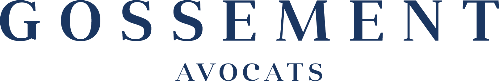 Merci pour votre attention